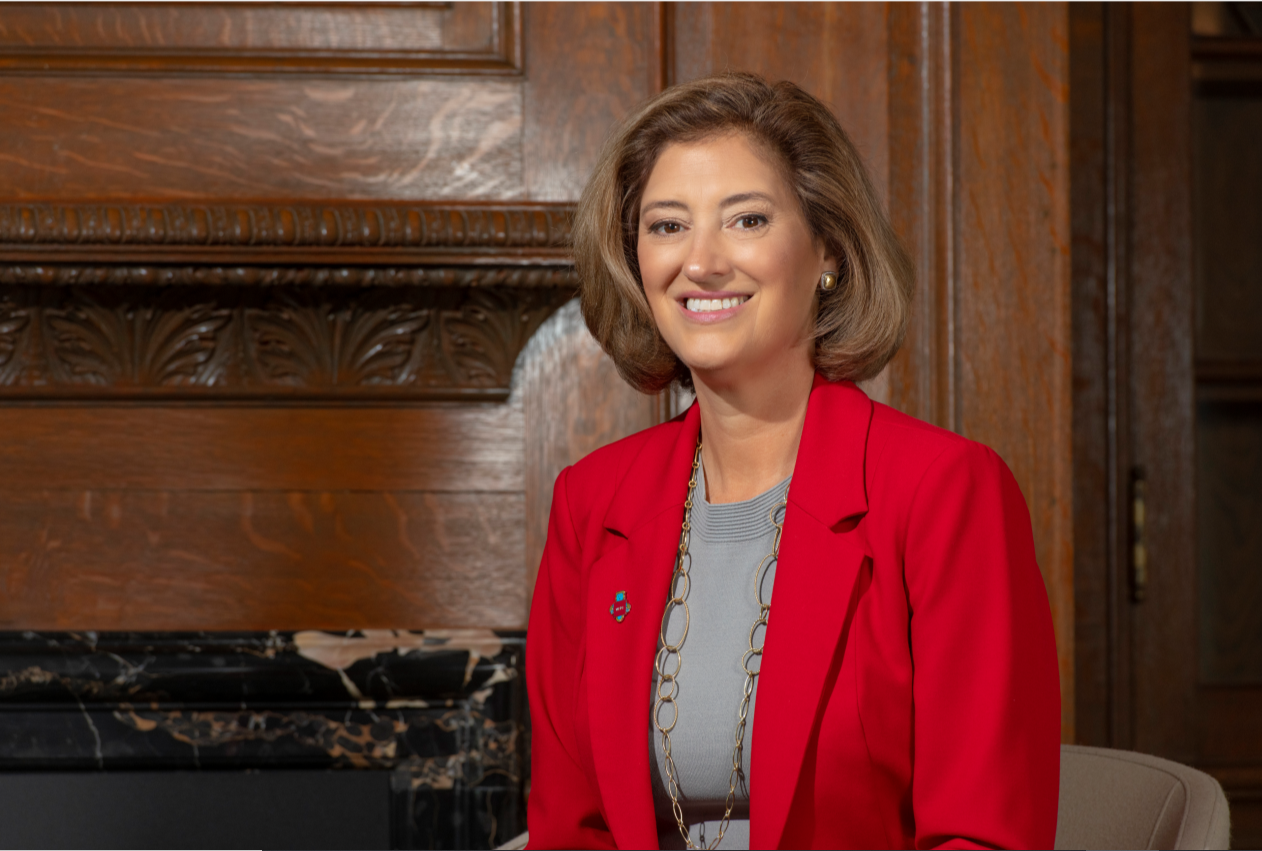 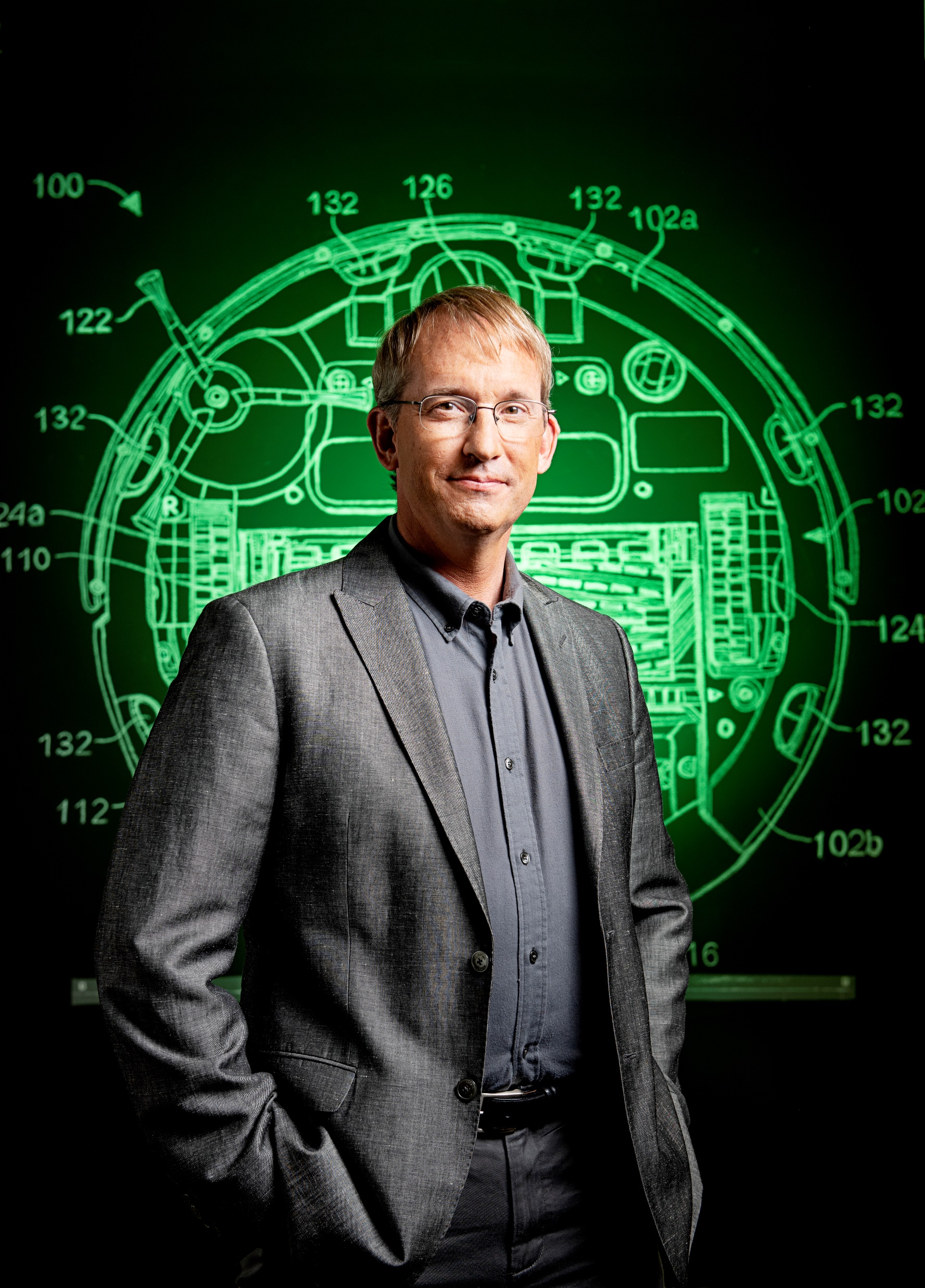 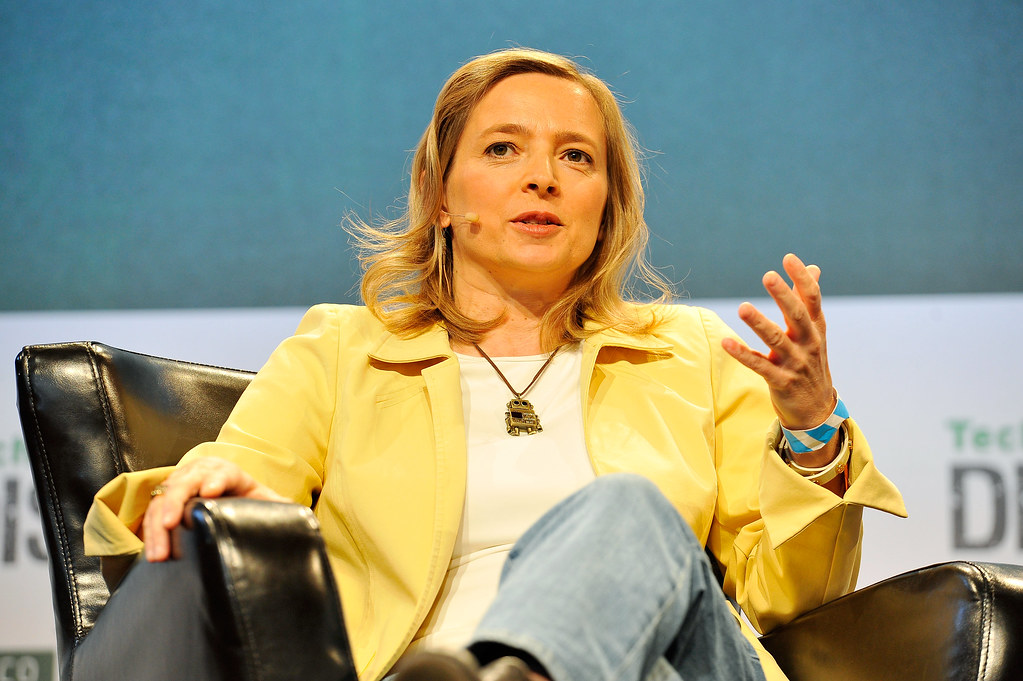 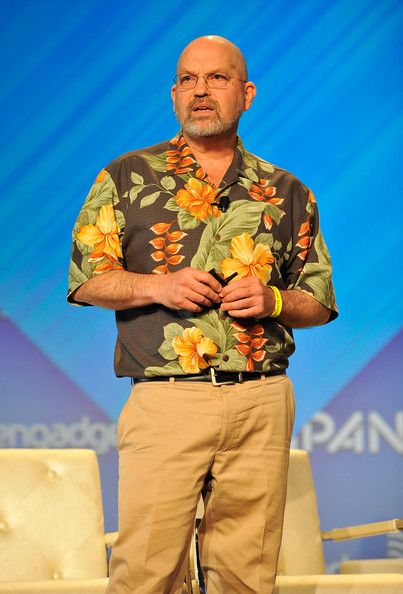 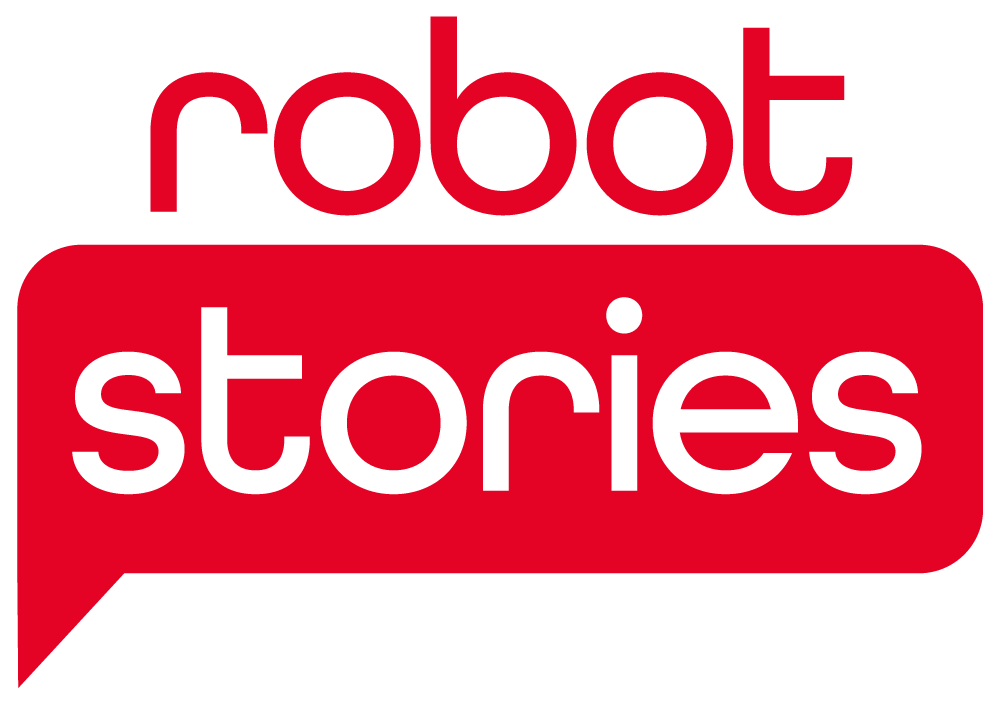 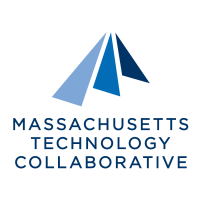 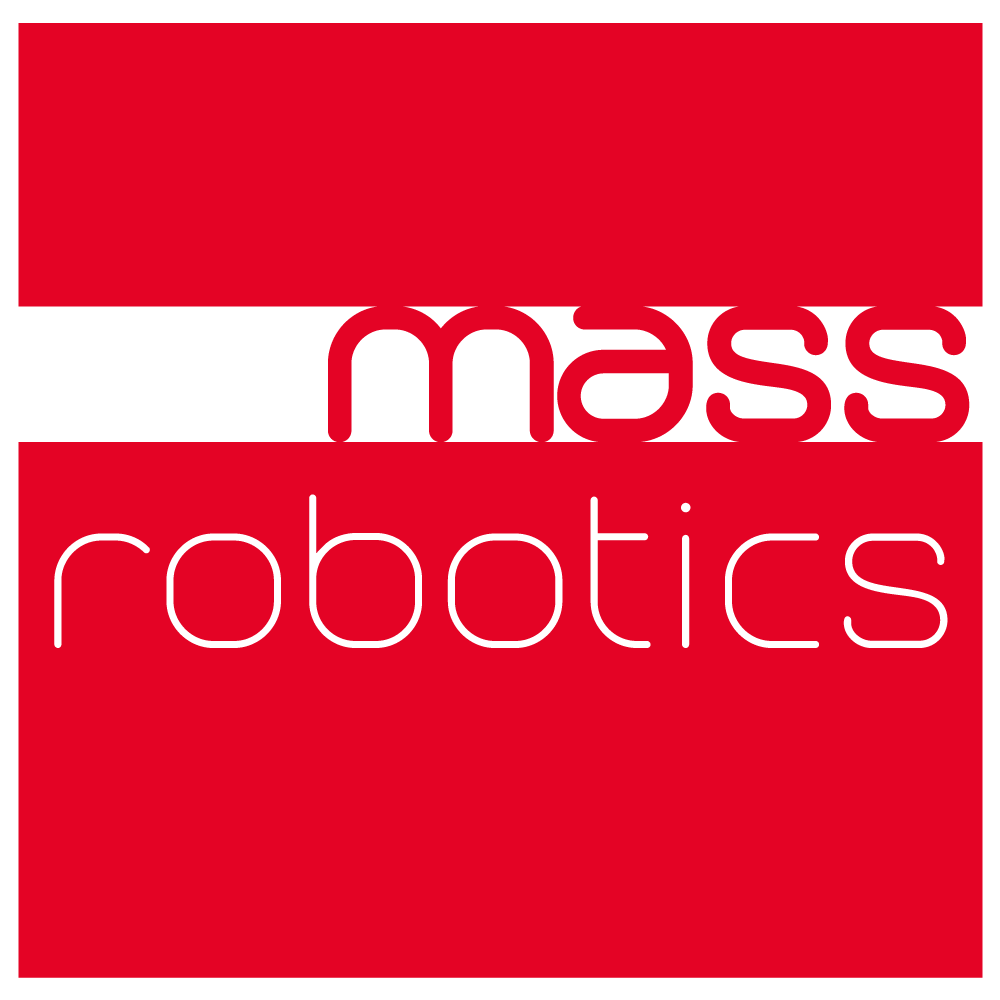 #RobotStories